Creating Formative Assessments using the Pennsylvania PreK-12 Knowledge and Skills-Based Health and Physical Education Outcomes
Dr. Jennifer Rudella and Dr. Jennifer Butz

2023 SHAPE PA Conference Presentation
Objectives
Review the HPED Outcomes
Apply the HPED Outcomes to create formative assessments
Health Education Outcomes
Dark Purple- Core Concepts
Light Blue-Health Literacy Skills
Rainbow Color – Health Content
White - Outcome
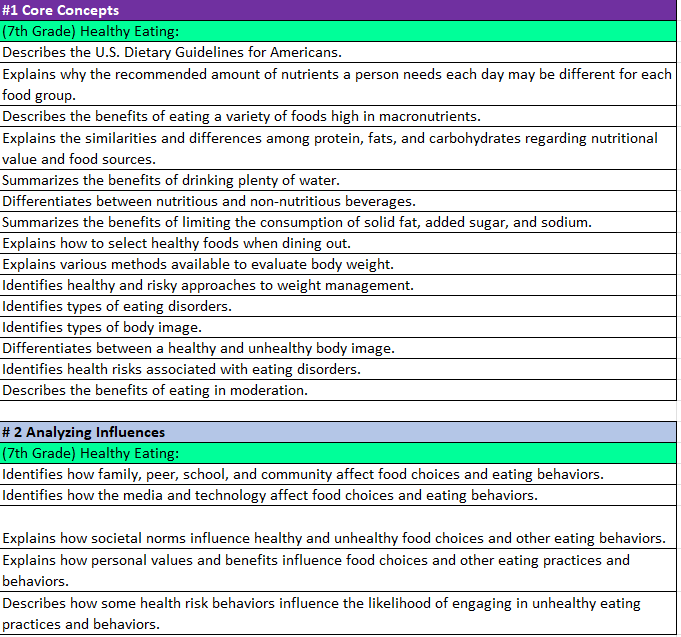 Health Education Outcomes
8th Grade Nutrition Core Concepts & Analyzing Influences
9th Grade Nutrition BenchmarkAnalyzing Influences
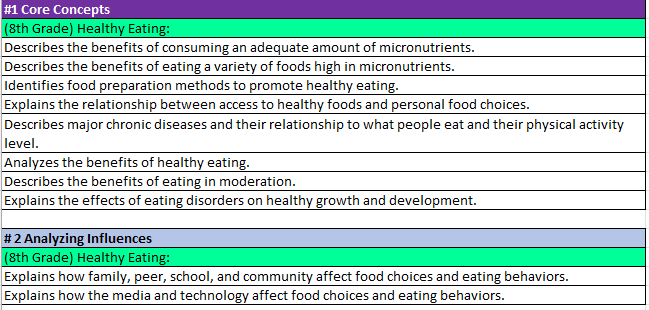 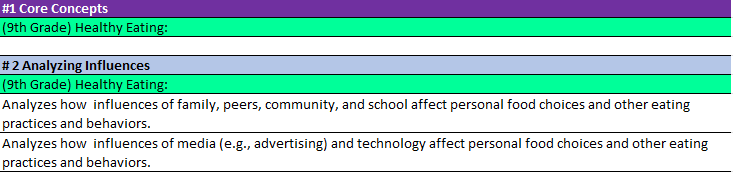 Physical Education Outcomes
Gray – Physical Literacy Component
Purple Box- Grade Level
Rainbow Color (Left Side)
Topics in Bold
Skills-Follow topics in Physical Literacy Skill #1 Motor Skills only in grades K-6.
White - Outcomes
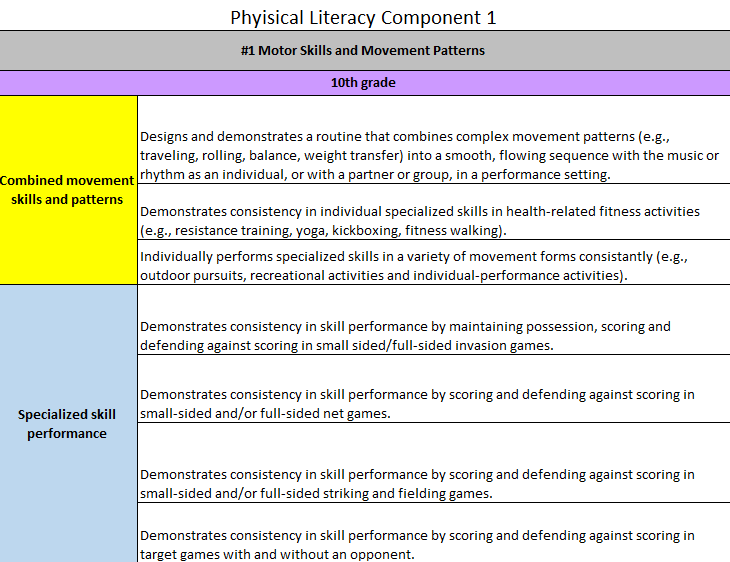 Physical Education Outcomes
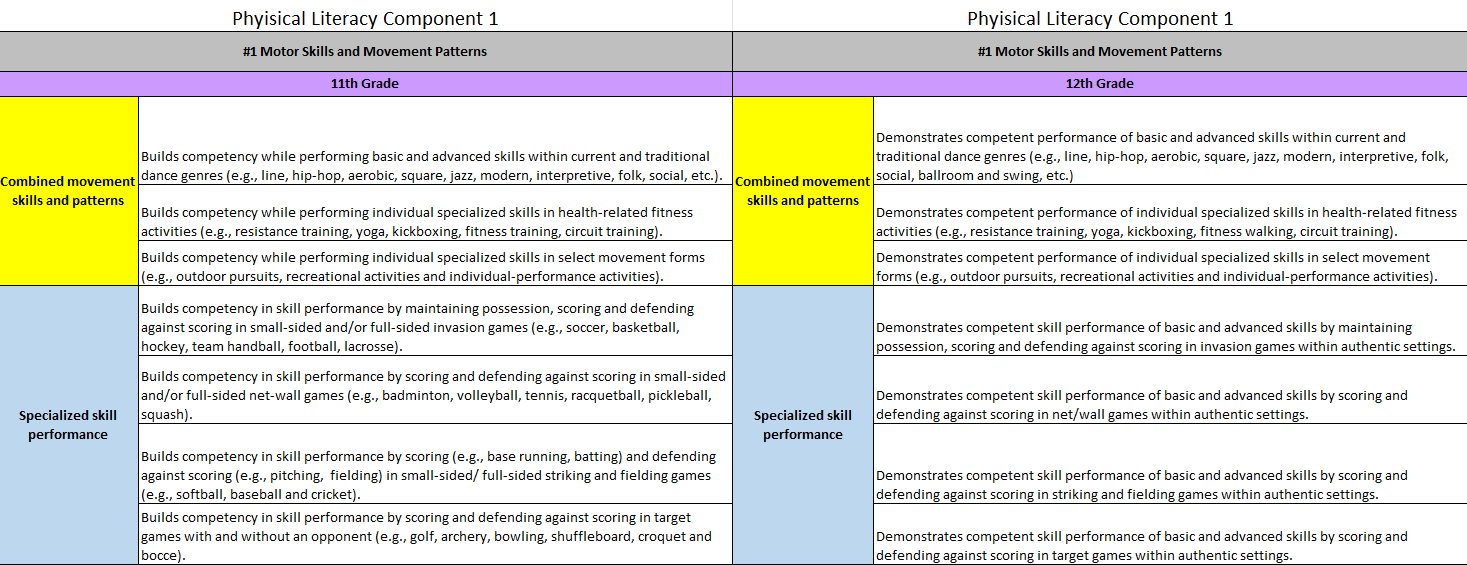 Examples
Health Education
Elementary
Secondary

Physical Education
Elementary
Secondary
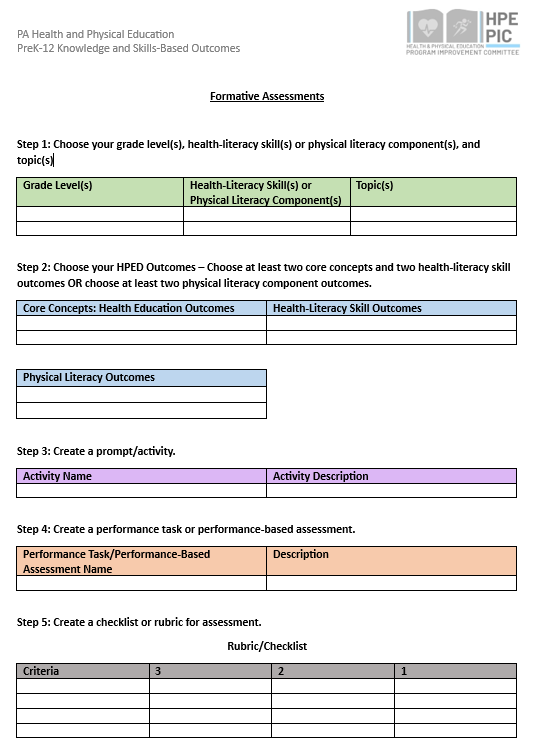 Steps
Choose your grade level(s), health-literacy skill(s) or physical literacy component(s), and topic(s) 
Choose your HPED Outcomes
Create a prompt/activity
Create a performance task or performance-based assessment
Create a checklist or rubric for assessment
QR Code to Template
Health Education - Elementary
Step 1 - Choose your grade level(s) and topic(s), health-literacy skills
4th Grade Violence Prevention – Violence Prevention: Bullying Prevention
Health Literacy Skills: Analyzing Influences and Advocacy
Health Education - Elementary
Step 2 - Choose your HPED Outcomes
Core Concepts
Explains the difference between tattling and reporting aggression, bullying or violence.
Identifies helpful and unhelpful strategies when someone is being bullied.
Analyzing Influences
Practices the role of bystanders in bullying situations. 
Advocacy
Provides factual information to others to prevent violence.
Health Education - Elementary
Step 3 Create a prompt/activity
Analyzing Role-play: Create a story where someone is being bullied and students create a solution.  Have students identify the bully, victim, and bystander.  Students will role play the story.
Health Education - Elementary
Step 4 - Create a performance task or performance-based assessment
Poster – create a poster to prevent bullying
Health Education - Elementary
Step 5 - Create a checklist or rubric for assessment
Poster Rubric
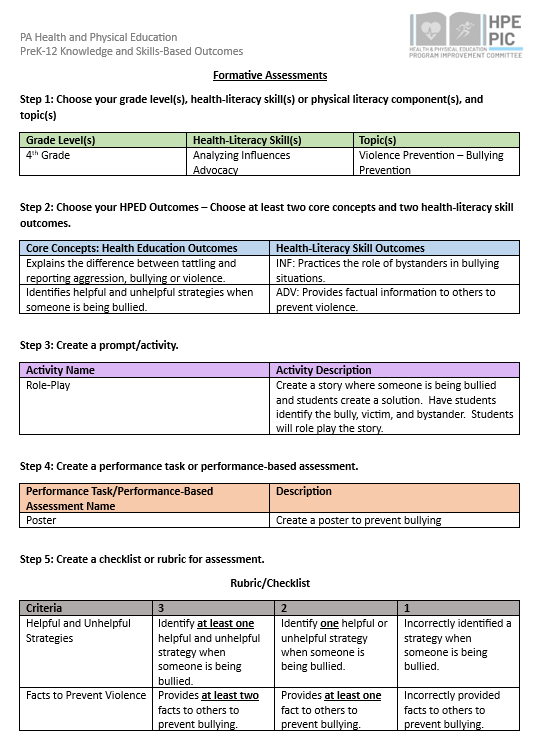 Health Education - Secondary
Step 1 - Choose your grade level(s) and topic(s) and health-literacy skills
8th Grade – Mental and Emotional Health – Dimensions of Health
Health Literacy Skills: Accessing Information and Self-Management
Health Education - Secondary
Step 2 - Choose your HPED Outcomes
Core Concepts
Explains the interrelationship of physical, mental, emotional, social and spiritual health (components of wellness).
Describes how mental and emotional health affects health-related behaviors
Accessing Information
Describes situations that call for professional mental and emotional health services.
Self-Management
Explains the importance of being responsible for personal mental and emotional health behaviors.
Health Education - Secondary
Step 3 Create a prompt/activity
Self-Assessment - Dimensions of Health: Have students take a dimensions of health self-assessment and identify their strengths and weaknesses.  Then, students will explain at least two ways they can improve their dimensions of health and what they are currently doing to maintain their dimensions of health.
Health Education - Secondary
Step 4 - Create a performance task or performance-based assessment
All About Me Brochure
Health Education - Secondary
Step 5 - Create a checklist or rubric for assessment
All About Me Brochure
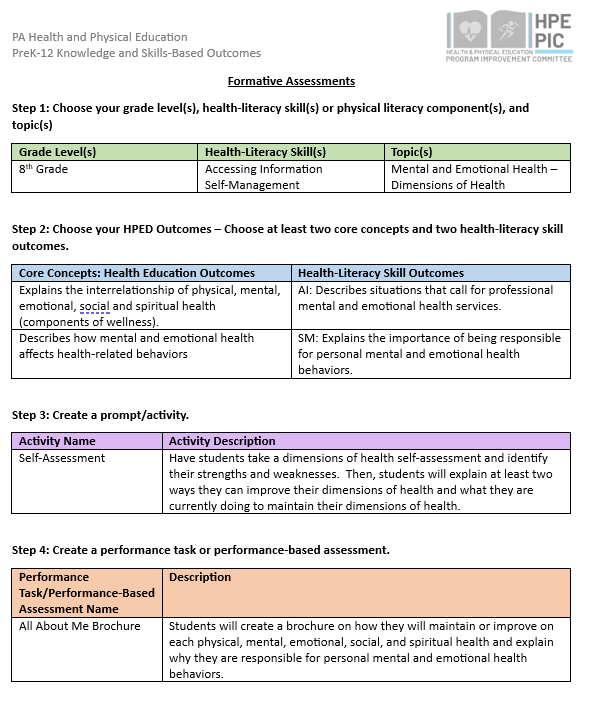 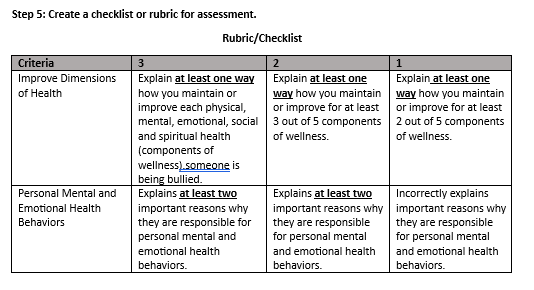 Physical Education
Steps to creating a formative assessment for Phys. Ed. 
Choose your grade level(s) , physical literacy component(s) , & topic
Choose your HPED Outcomes
Create a prompt/activity
Create a performance task or performance-based assessment
Create a checklist or rubric for assessment
Physical Education – Elementary
Step 1 - Choose your grade level(s) , physical literacy skill, and topic(s)
2nd Grade  Manipulative- Underhand Throw
Physical Education- Secondary
Step 2 - Choose your HPED Outcomes
Throws underhand using all critical elements.
Physical Education- Elementary
Step 3 Create a prompt/activity
Make it, Take it!- Students will underhand toss an item towards a polyspot of their choice. If they "make it" (meaning the item hits the spot), they will take the spot back to their hoop or bin. If they "miss", they can grab their item and try again. Students will keep dropping off their poly spots before their next throw. 


by Derrick Biehl @mrbiehlspe
Make it, Take it!
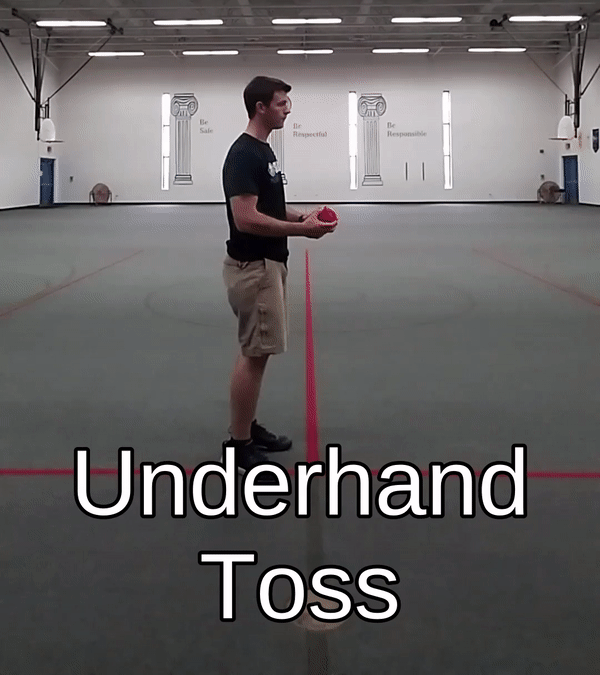 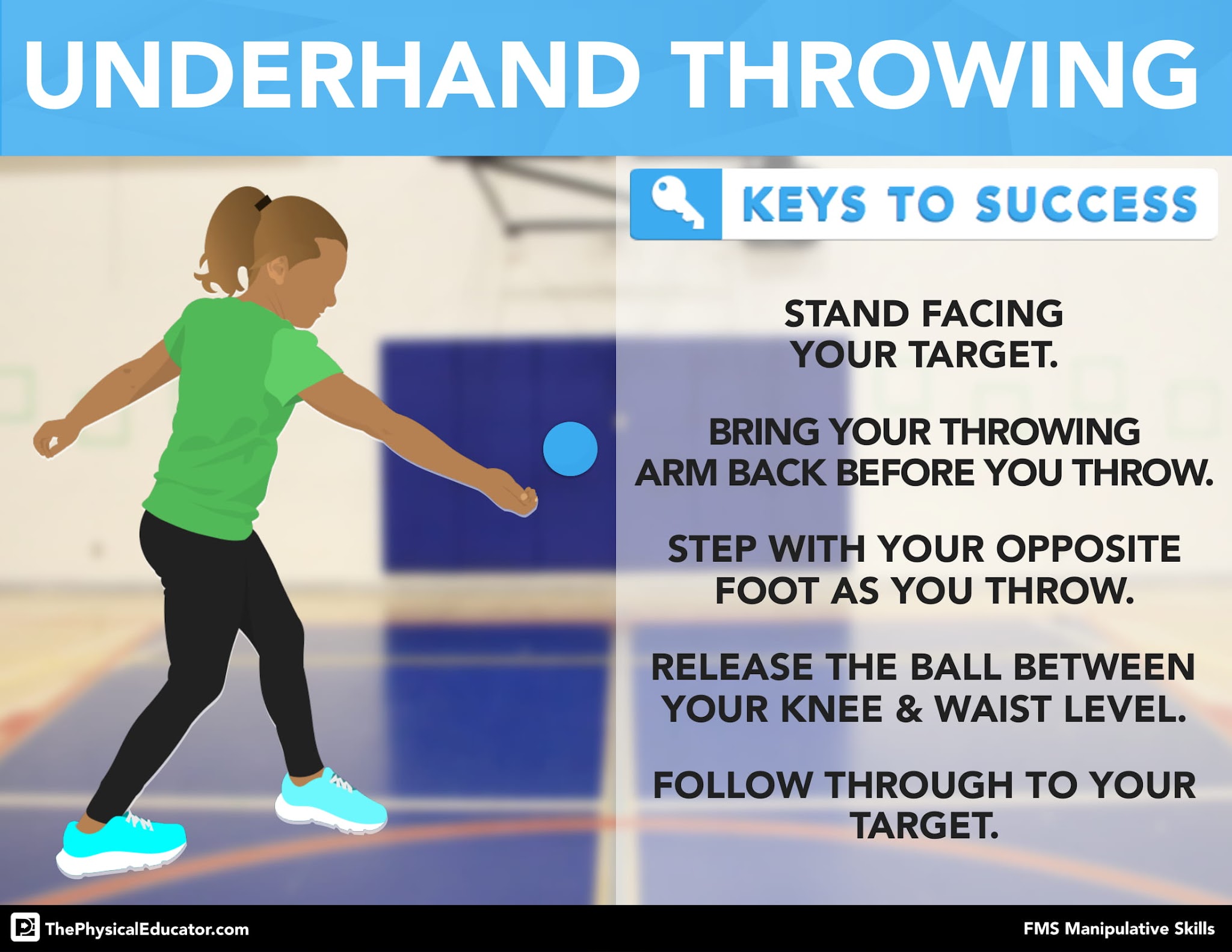 Underhand Toss from a Poly Spot.
If you make it into the bin, take the spot back to your hoop.
If you miss, grab your bean bag and try again.
Drop off your Poly Spot before your next throw.


by Derrick Biehl @mrbiehlspe
Physical Education - Elementary
Step 4 - Create a performance task or performance-based assessment
"Stop Motion" Cue Photo Shoot or Check Sheet- Students will demonstrate an underhand throw by stopping at each of the 5 key cues (ready position, arm back, step, release, follow through).
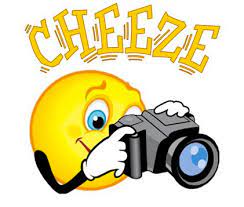 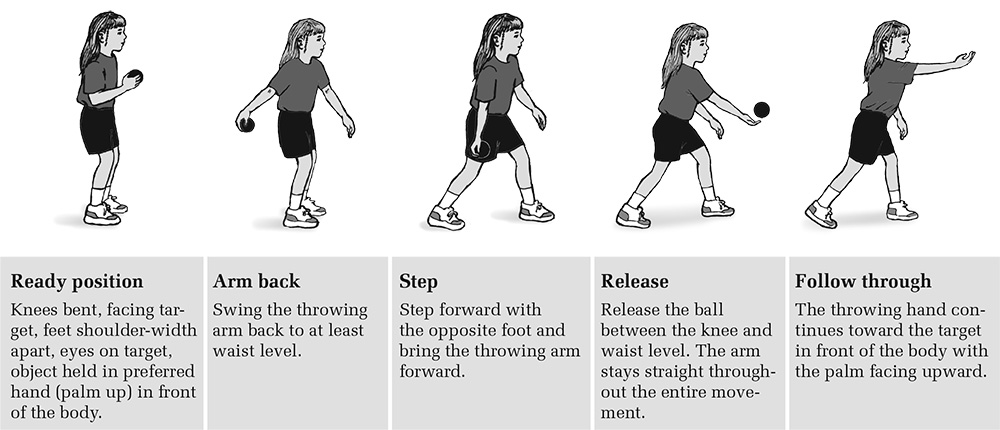 Human Kinetics- Teaching Fundamental Motor Skills 4th Edition
Physical Education - Elementary
Step 4 - Create a performance task or performance-based assessment
"Stop Motion" Cue Photo Shoot or Check Sheet
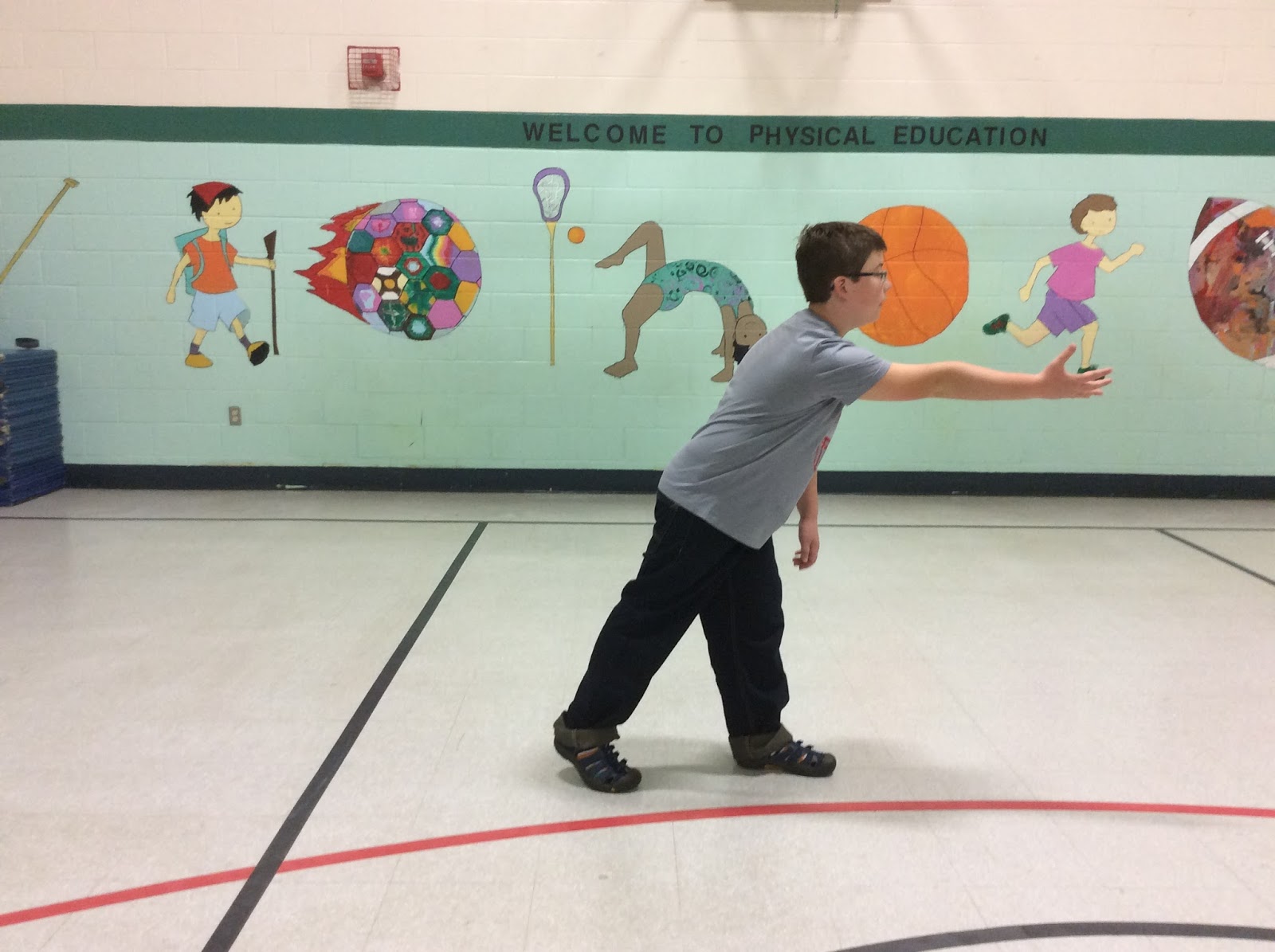 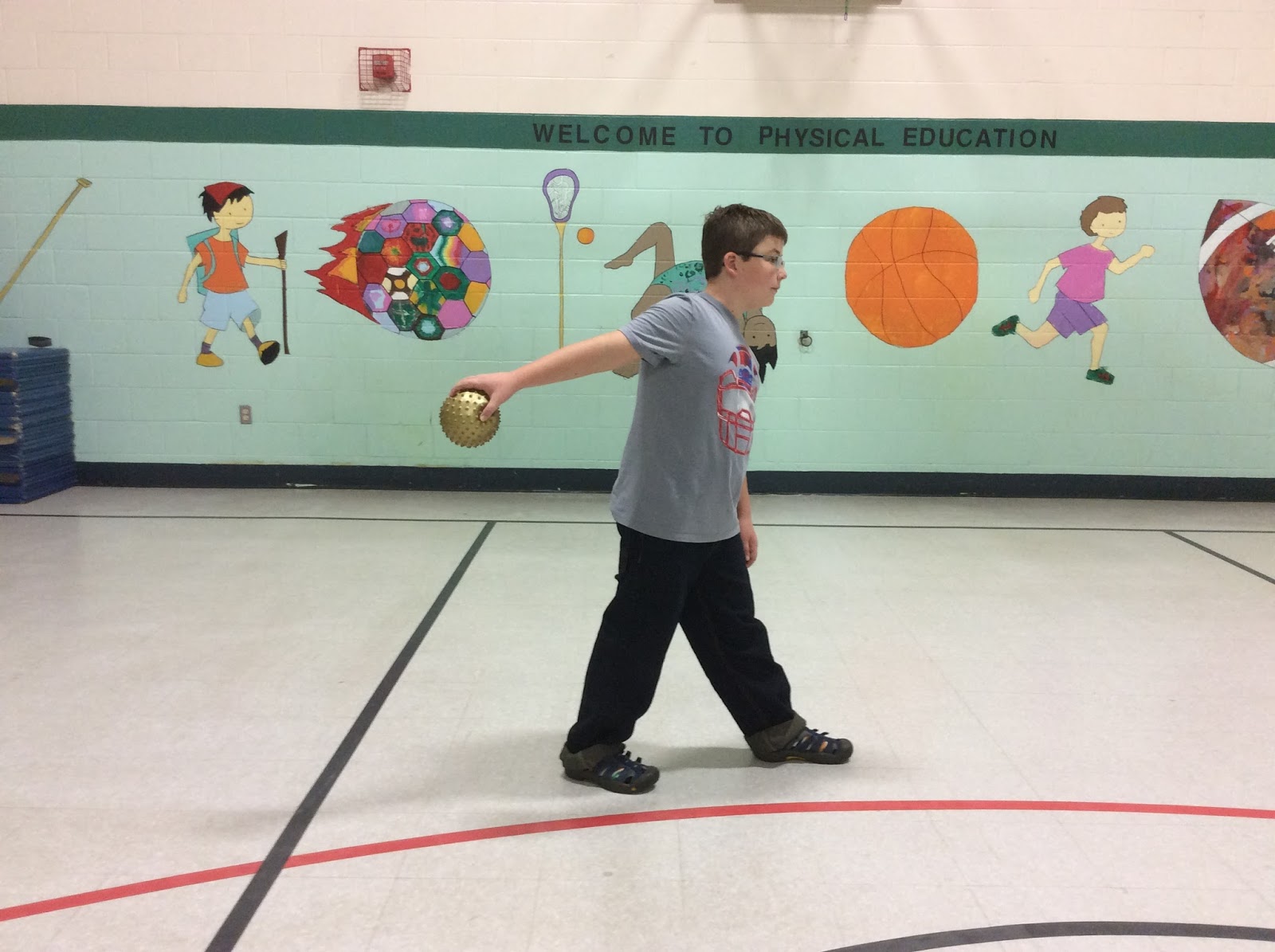 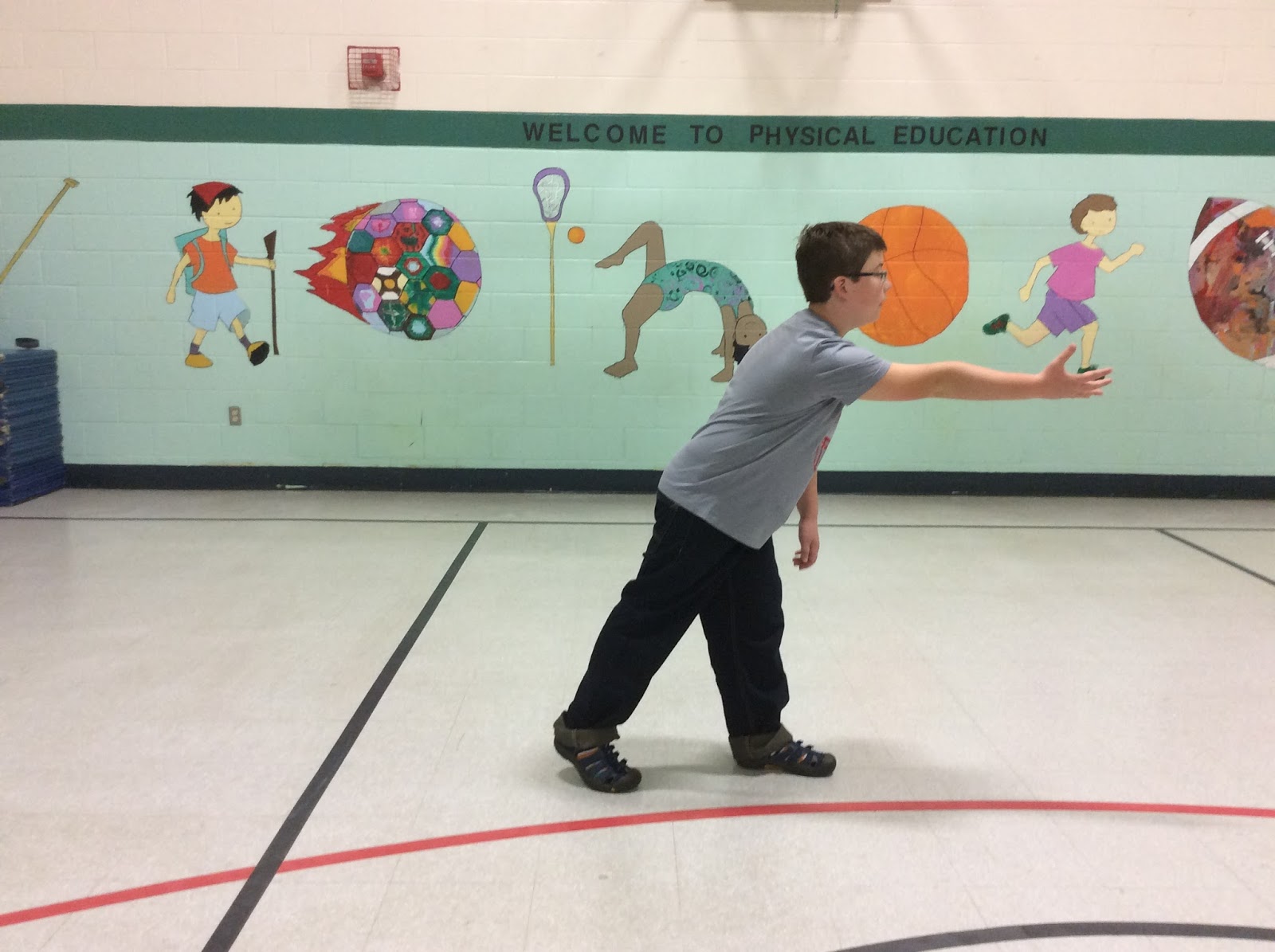 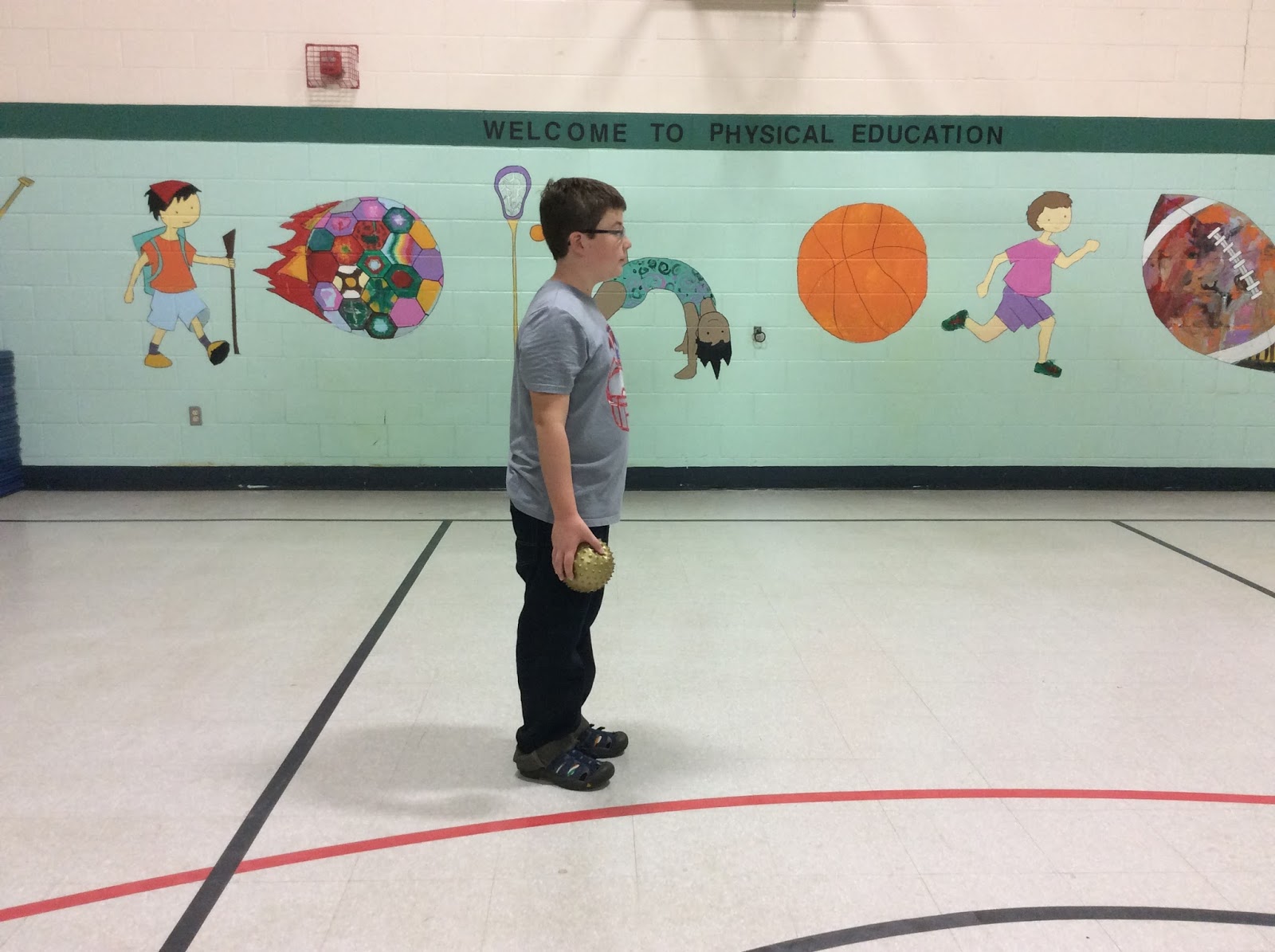 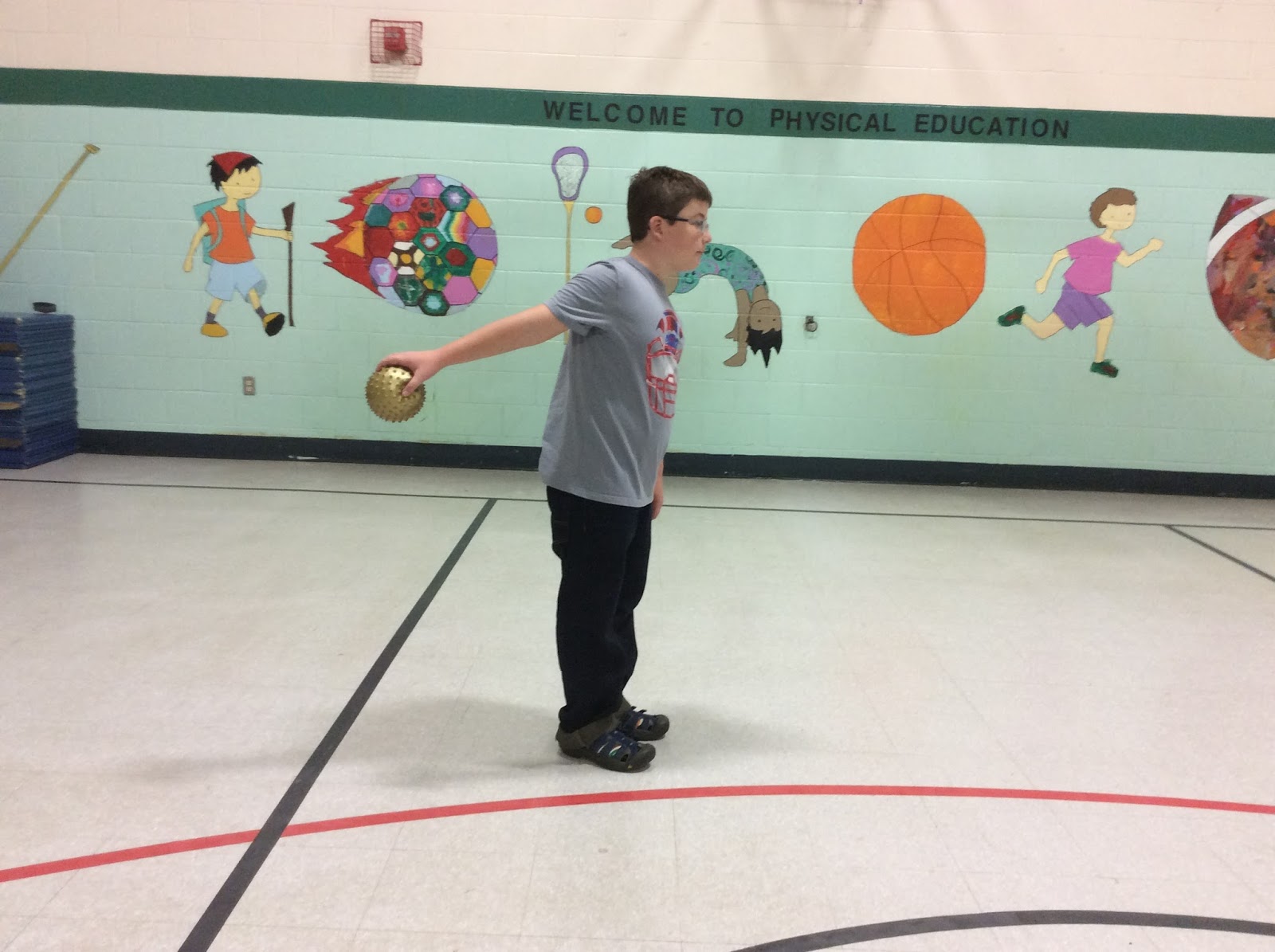 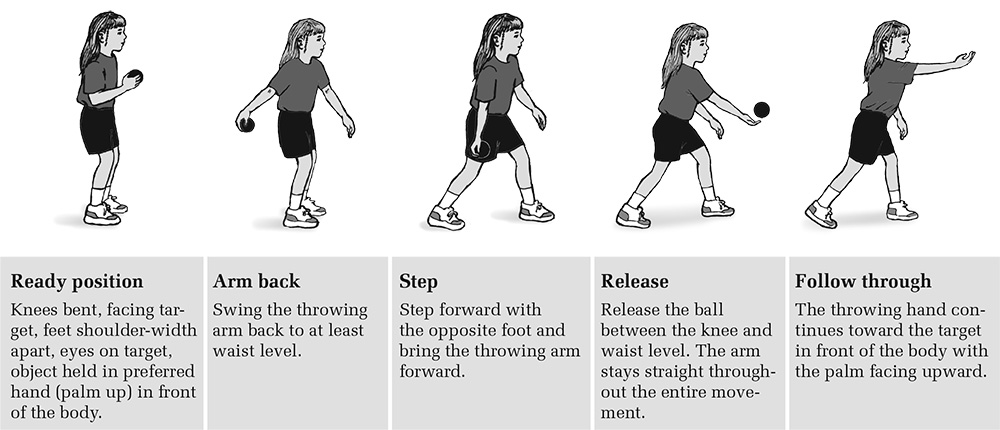 Human Kinetics- Teaching Fundamental Motor Skills 4th Edition
Photos- Brian Godfrey, 2015
Physical Education - Elementary
Step 5 - Create a performance task or performance-based assessment
"Stop Motion" Cue Photo Shoot or Check Sheet
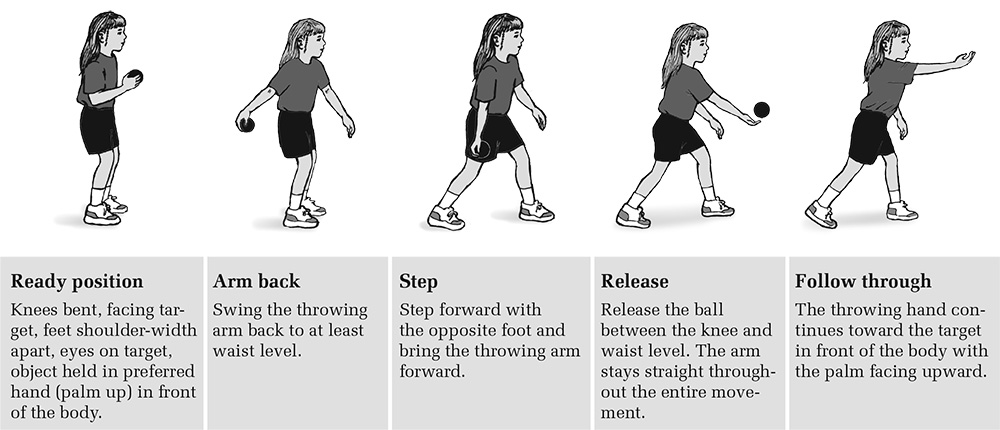 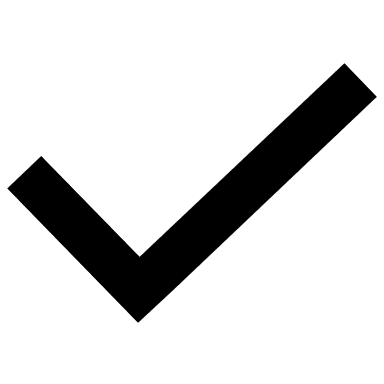 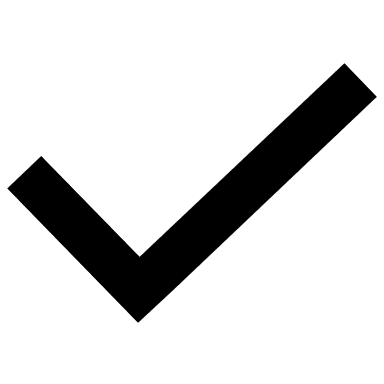 Human Kinetics- Teaching Fundamental Motor Skills 4th Edition
Physical Education - Elementary
Step 6 - Create a checklist or rubric for assessmentExample cue sequence checklist for underhand throwing.
Human Kinetics- Teaching Fundamental Motor Skills 4th Edition
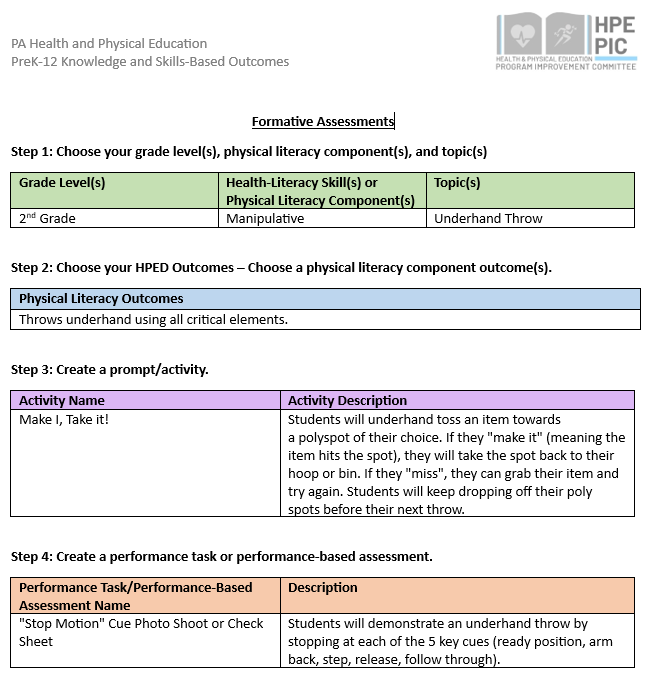 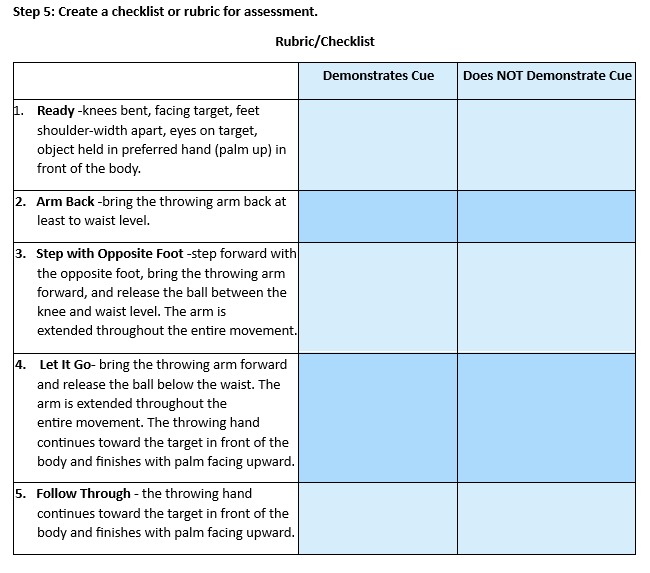 Physical Education – Secondary
Step 1 - Choose your grade level(s) , physical literacy skill, and topic(s)
8th Grade  Motor Skills- Rhythm and Dance
Physical Education- Secondary
Step 2 - Choose your HPED Outcomes
Demonstrates a routine that includes a variety of movement patterns in dance, gymnastics or fitness (e.g., yoga, Zumba) with a partner or small group.
Performs a basic folk / square / line- dance sequence to music
Physical Education- Secondary
Step 3 Create a prompt/activity
Number Dance: Create a dance using the dance movement associated with your locker number. Show your locker number dance to a classmate. Make each movement 4 counts. Can they figure out your locker number, just by watching you move?
What's Your Number
Locker Number Dance​​_____  _____  _____  _____​​
​
 Decode your locker number using the numbered dance moves below. ​

Practice your dance until you are comfortable demonstrating it to others. ​
​
 Show your number dance to a classmate.​

Make each movement 4 counts.​
​
  Can they figure out your locker number, just by watching you move?
Example Dance Movements
0 = step forward left,
      step forward right,
      step backward left,
      step backward right

1 = step, step, kick, kick		

2 = punch upward 2 x with right fist, 
      2 x with left fist
3 = grapevine to the right
4 = twist down x 4
5 = walk forward x 3,​
      knee lift on 4th count            ​
​
6 = grapevine to the left​
​7 = diagonal slide 2 with the right, ​
      2 times with the left​
​8 = dab 2 x with right, 2 x with left​
​9 = ¼ turn jump right then back to front, ​      ¼ turn jump left then back to front​                                              ​
                                        (Mally, 2017)​
​
Example Dance Moves
Locker Number Dance

1     8     5     2         
(Using the chart from the previous slide.)


1 = step, step, kick, kick
8 = dab 2 x with right, 2 x with left
5 = walk forward x 3, knee lift on 4th count
2 = punch upward 2 x with right fist, 2 x with left fist

**Each movement is a four count.
Physical Education - Secondary
Step 4 - Create a performance task or performance-based assessment
Tick Tock Dance
Physical Education - Secondary
Step 5 - Create a checklist or rubric for assessmentExample rubric for Performance of Dance & Rhythm (Mally, 2017).
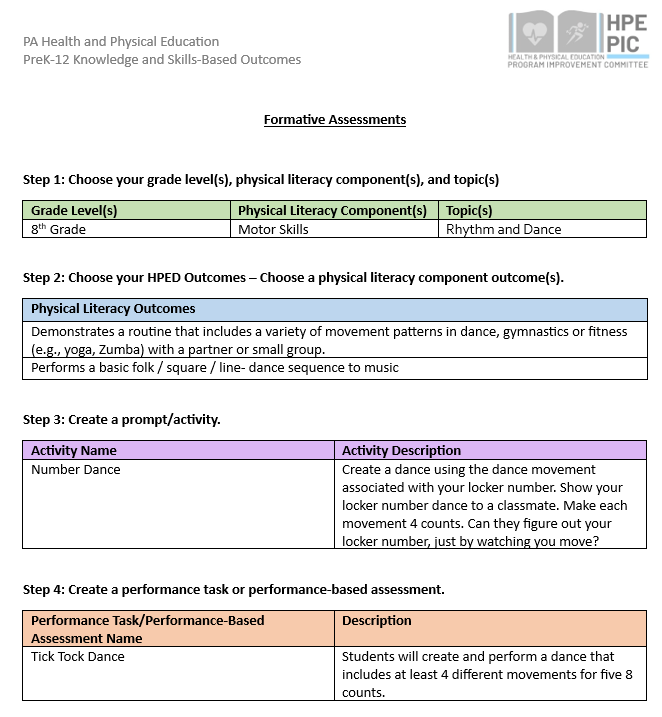 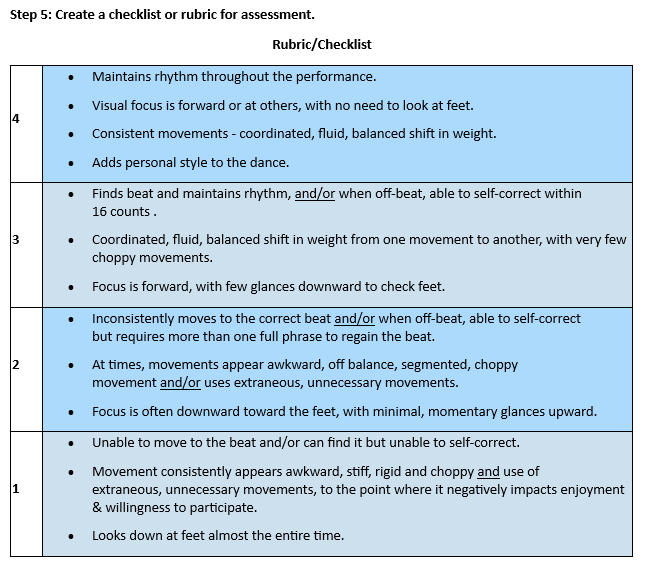 Contact Information